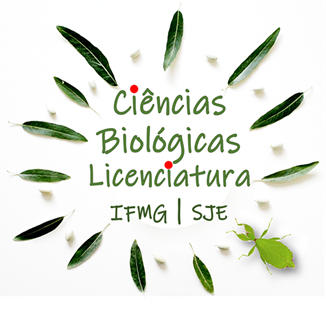 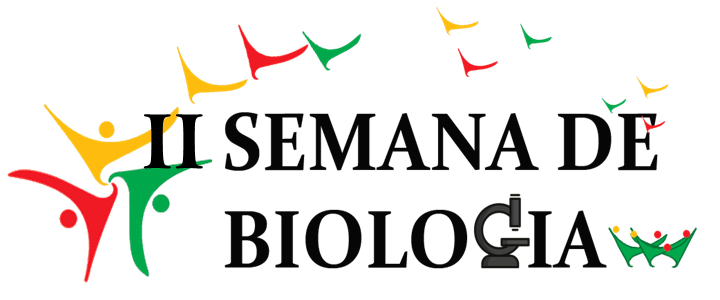 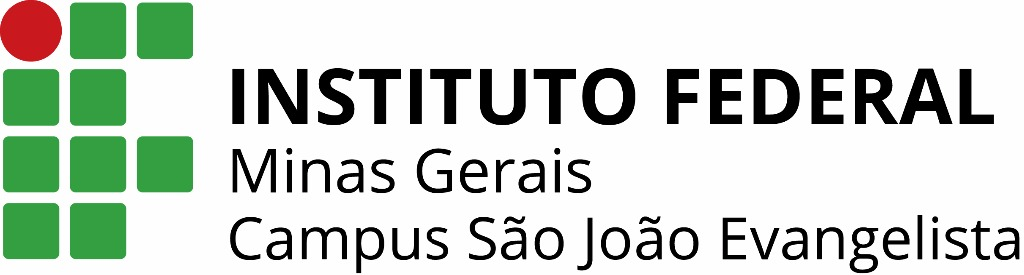 Título
ULTIMO SOBRENOME, Nome ¹; ULTIMO SOBRENOME, Nome ¹; ULTIMO SOBRENOME, Nome ¹¹ Instituição do autor segundo marcação (ex: ¹Instituto Federal de Educação, Ciência e Tecnologia de Minas Gerais – Campus São João Evangelista)
INTRODUÇÃO
RESULTADOS E DISCUSSÃO
Arial 40
Arial 40
OBJETIVO
Arial 40
METODOLOGIA
CONCLUSÃO
Arial 40
Arial 40
AGRADECIMENTOS
Arial 40